Recognizing Our Safety Successes
Insert your company logo here.
What is Safe + Sound?
A year-round campaign to encourage every workplace to have a safety and health program
228 Partners
78,000+ Participants
7 
Organizers
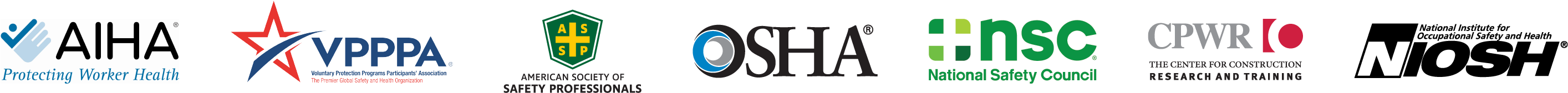 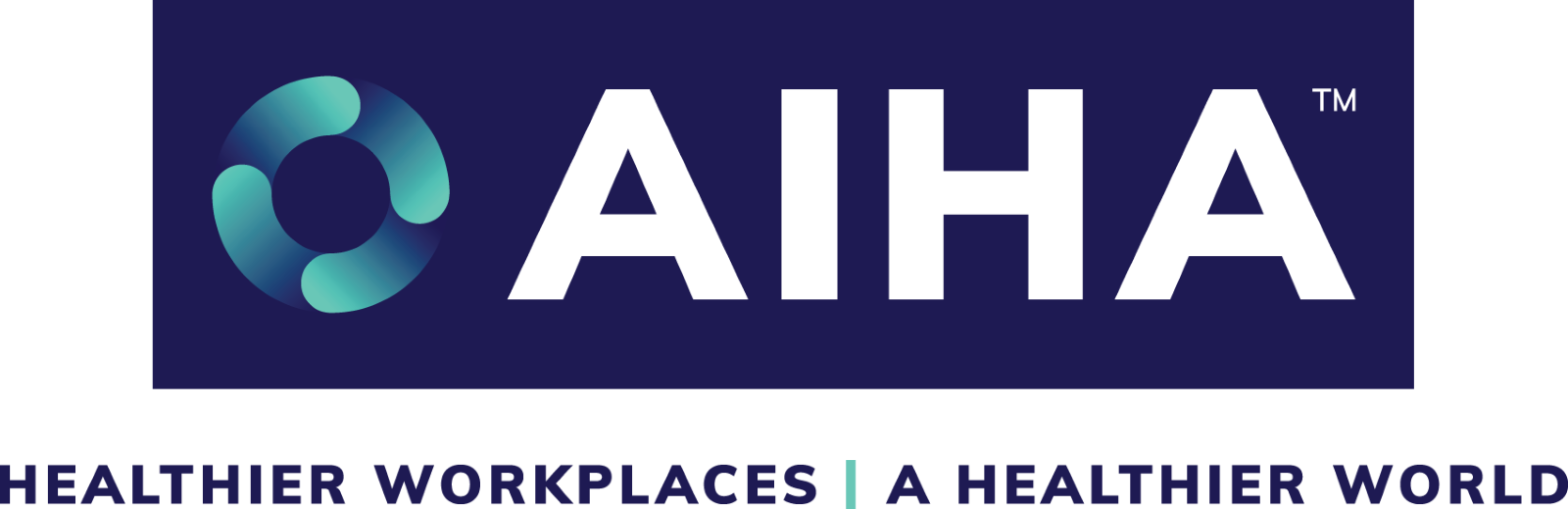 Why Safe + Sound?
Successful safety and health programs can 
proactively identify and manage workplace hazards before they cause injury or illness, 
improving sustainability and the bottom line.
Core Elements of a Safety and Health Program
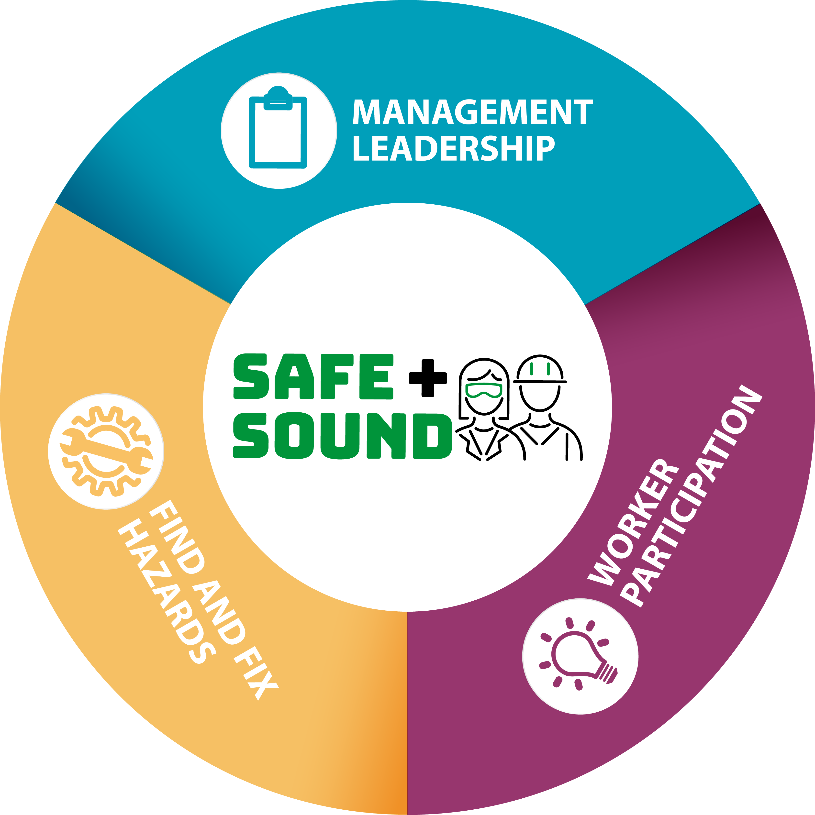 Management Leadership
An organization’s management provides the leadership, vision, and resources needed to implement an effective safety and health program. 

What You Can Do:
Deliver a Safety and Health Message
Establish a Visible Presence
Formalize and Publicize Your Commitment to Safety and Health
Take your commitment to health and safety beyond your organization
Worker Participation
Worker participation is engaging workers at all levels in establishing, implementing, evaluating, and improving safety and health in the workplace so that workers understand they are a valuable partner in making their workplace safer and are encouraged to communicate with management about hazards on the job. 

What You Can Do:
Listen and ask for feedback
Empower workers with safety and health information
Recognize workers for contributions to worker safety
Partner for safety and health planning
Find and Fix Hazards
Finding and fixing hazards in the workplace is an ongoing process that helps better identify and control sources of potential injuries or illnesses.

What You Can Do:
Spotlight hazards and controls
Create challenges, contests, and competitions
Conduct analysis to identify hazards
Identify safety and health processes and procedures
Title
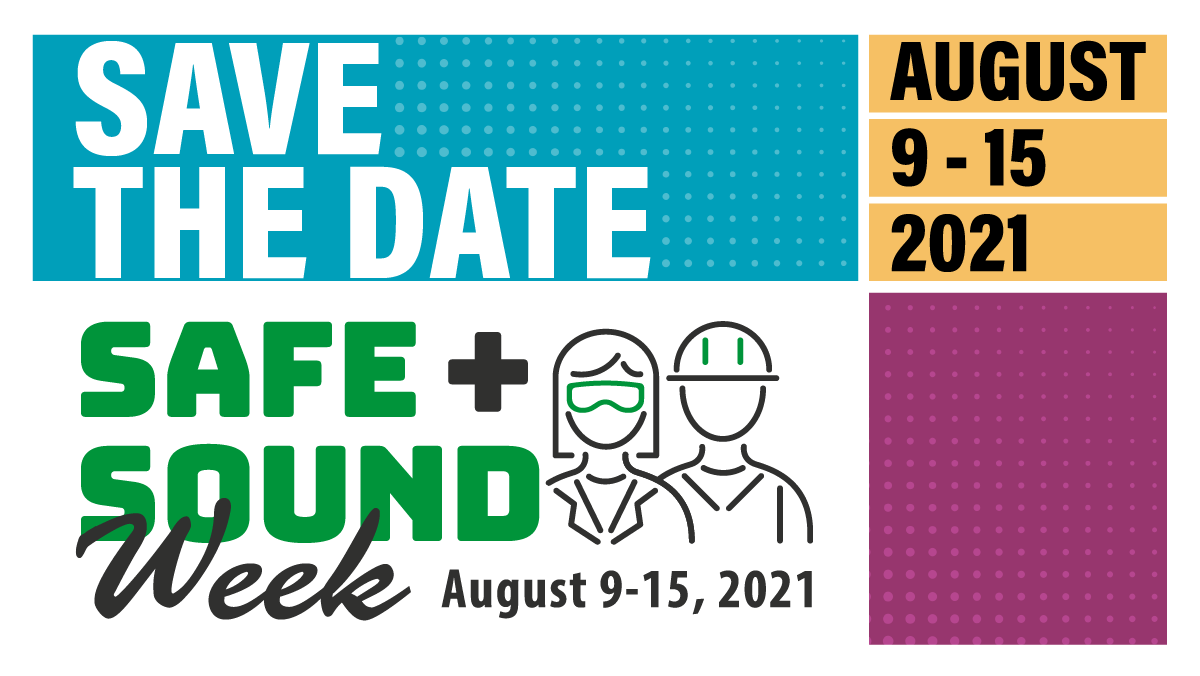 A nationwide event to recognize the successes of businesses that have adopted programs to improve workplace safety and health. 
Each year more than 3,300 businesses help to raise awareness about workers' safety and health!
Ready to show your commitment to workplace safety and health?
Find resources and sign up for our mailing list
www.osha.gov/safeandsound
Participate in Safe + Sound Week 
Register this summer 
Be part of the conversation
Use #SafeAndSoundAtWork on social media